Tekstin sidoskeinoja
Miten liität tekstin eri osat yhteen niin, että osista muodostuu yhtenäinen kokonaisuus?
Osista yhtenäinen kokonaisuus
Kokonainen teksti muodostetaan monista paloista: 
sanoista lauseita
lauseista virkkeitä
virkkeistä kappaleita 
kappaleista ja muista mahdollista elementeistä, kuten kuvista ja otsikoista, kokonainen teksti.
Jotta tekstin palat muodostavat yhtenäisen, loogisesti etenevän kokonaisuuden, tarvitaan erilaisia sidoskeinoja.
2
Sidoskeinoja tekstissä
konjunktiot
ja, sekä, eli, tai, vai, mutta, vaan, sekä – että, joko – tai…
että, jotta, koska, kun, jos, vaikka, kuin…
konnektiivit
kuitenkin, toisaalta, sen sijaan, lisäksi…
ei kiinteää sijaintipaikkaa
myös lausetta laajempien kokonaisuuksien kytkeminen
sanajärjestys, etenemisjärjestys 
pronominit
joka, mikä, hän, tämä, se...
3
Lauseista virkkeitä konjunktioiden avulla
4
Konjunktiot puheessa ja kirjoituksessa
Pääosin puheessa ja kirjoituksessa käytetään samoja konjunktioita.
On myös joitakin eroja. Tutustu niihin seuraavilla kalvoilla.
5
Miksi? Konjunktiot koska, sillä, jotta, joten
Puhekieli: 	Mun täytyy herärä aikaisin, ku(n) mulla on aamuvuoro 	
Kirjoitus: 	Minun täytyy herärä aikaisin, koska/sillä minulla on aamuvuoro.

Puhekieli: 	Mä meen aikaisin nukkumaan, et(tä) mä jaksan nousta aamulla.
Kirjoitus: 	Menen aikaisin nukkumaan, jotta jaksan nousta aamulla.​
Puhekieli: 	Mulla on aamuvuoro, ni mun täytyy herätä aikaisin.
Kirjoitus: 	Minulla on aamuvuoro, joten minun täytyy herätä aikaisin.
6
Kun/kuin
Puhekieli: 	Mä tulen ku(n) ehdin. Matka kesti kauemmin ku(n) luulin.
Kirjoitus: 	Tulen kun ehdin. Matka kesti kauemmin kuin luulin.
7
Jos
Puhekieli: Mä en tiedä, jos mä ehdin. Mä tuun kyl, jos mä ehdin.
Kirjoitus: En tiedä, ehdinkö. Tulen kyllä, jos ehdin.
8
Konnektiiveilla virkkeet ja laajemmat kokonaisuudet yhteen
9
Mikä ihmeen konnektiivi?
Konnektiivit ovat sanoja, jotka tekstissä liittävät toisiinsa
virkkeen eri osia
virkettä laajempia kokonaisuuksia
Konnektiiveilla ei ole lauseessa tiettyä paikkaa
10
Konnektiiveja (lähde VISK, § 820)
Onko listassa sinulle uusia konnektiiveja? Etsi esimerkkejä niiden käytöstä esim. lehtiteksteistä.
edes, ensin, ‑hAn, joka tapauksessa, jopa, ‑kin, kuitenkin, kyllä(kin), lisäksi, lopulta, muuten, muutoin, myös, niin, niin ikään, niinpä, nimittäin, näet, näin (ollen), paitsi – (myös), pikemmin(kin), puhumattakaan, puolestaan, päinvastoin, samoin, samaten, sen sijaan, sentään, siis, siksi, silloin, silti, siten, sitä vastoin, sitten, sittenkin, taas, toisaalta, toisin sanoen, toki, vain, vielä(pä), vihdoin, yhtä kaikki
(sen) aikaan, (siitä) alkaen, (siitä) lähtien,(sitä) ennen, (sen) jälkeen, (siitä) huolimatta, (sen) ansiosta, johdosta, seurauksena, takia, tähden, vuoksi,(sitä) varten,(sen) kanssa, lisäksi, ohella, päälle,(sitä) lukuun ottamatta, (siihen) nähden, (siihen) verrattuna,paitsi (sitä)
11
Sanajärjestyksellä sidoksisuutta
12
Aloitetaan tutusta
Suomen sanajärjestykseen vaikuttaa eniten tekstin informaatiorakenne:
puheenaihe / tuttu asia alkuun 
uusi asia / uutinen loppuun
Vertaa: 
Pöydällä on kissa. 
Uutinen on se, mitä pöydällä on.
Kissa on pöydällä. 
 Uutinen on se, missä kissa on.
13
Uudesta tuttu
Tekstin edetessä uudesta asiasta voi tulla tuttu.
Sanajärjestyksellä voi osoittaa, että tekstin teema vaihtuu.
Opin eilen luennolla paljon uusia termejä. Uudet termit vaikeuttivat aluksi ymmärtämistä, mutta onneksi luennoitsija selitti ne melko nopeasti. 
Opin eilen luennolla paljon uusia termejä. Ne vaikeuttivat aluksi ymmärtämistä, mutta onneksi luennoitsija selitti ne melko nopeasti.
14
Pronominit sidoksia osoittamassa
15
Pronominit ja sidoksisuus
Myös pronominien käyttö luo tekstiin sidoksisuutta
Pekka joi kahvin hitaasti. Sitten hän nousi ja kaatoi toisen kupillisen.
Kokoustiloja ei ole riittävästi. Se on iso ongelma.
16
Lähteet
VISK = Auli Hakulinen, Maria Vilkuna, Riitta Korhonen, Vesa Koivisto, Tarja Riitta Heinonen ja Irja Alho 2004: Iso suomen kielioppi. Helsinki: Suomalaisen Kirjallisuuden Seura. Verkkoversio, viitattu 20.6.2023. Saatavissa: http://scripta.kotus.fi/visk URN:ISBN:978-952-5446-35-7
17
Käyttölupa
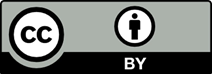 © Taija Udd & Tiina Nahkola
Tekstin sidoskeinoja, kesäkuu 2023, jonka tekijät ovat Taija Udd ja Tiina Nahkola, Helsingin yliopisto, on lisensoitu Creative Commons Nimeä 4.0 Kansainvälinen -lisenssillä. Materiaali on saatavilla osoitteessa kielibuusti.fi.​
18